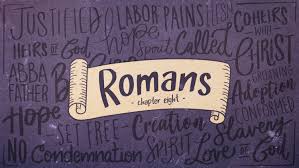 Romans 8:5-13
For those who live according to the flesh set their minds on the things of the flesh, but those who live according to the Spirit set their minds on the things of the Spirit.  For to set the mind on the flesh is death, but to set the mind on the Spirit is life and peace.  For the mind that is set on the flesh is hostile to God, for it does not submit to God's law; indeed, it cannot.  Those who are in the flesh cannot please God.   You, however, are not in the flesh but in the Spirit, if in fact the Spirit of God dwells in you. Anyone who does not have the Spirit of Christ does not belong to him
Romans 8:5-13
But if Christ is in you, although the body is dead because of sin, the Spirit is life because of righteousness.  If the Spirit of him who raised Jesus from the dead dwells in you, he who raised Christ Jesus from the dead will also give life to your mortal bodies through his Spirit who dwells in you.  So then, brothers, we are debtors, not to the flesh, to live according to the flesh.  For if you live according to the flesh you will die, but if by the Spirit you put to death the deeds of the body, you will live.
Did you accept Jesus’ life as well as his death?
Romans 6:3-11
Do you not know that all of us who have been baptized into Christ Jesus were baptized into his death?  We were buried therefore with him by baptism into death, in order that, just as Christ was raised from the dead by the glory of the Father, we too might walk in newness of life. For if we have been united with him in a death like his, we shall certainly be united with him in a resurrection like his.  We know that our old self was crucified with him in order that the body of sin might be brought to nothing,
Romans 6:3-11
so that we would no longer be enslaved to sin.  For one who has died has been set free from sin.  Now if we have died with Christ, we believe that we will also live with him.  We know that Christ, being raised from the dead, will never die again; death no longer has dominion over him.  For the death he died he died to sin, once for all, but the life he lives he lives to God.  So you also must consider yourselves dead to sin and alive to God in Christ Jesus.
Romans 8:9-11
You, however, are not in the flesh but in the Spirit, if in fact the Spirit of God dwells in you. Anyone who does not have the Spirit of Christ does not belong to him.  But if Christ is in you, although the body is dead because of sin, the Spirit is life because of righteousness.  If the Spirit of him who raised Jesus from the dead dwells in you, he who raised Christ Jesus from the dead will also give life to your mortal bodies through his Spirit who dwells in you.
You are newly alive to the Lord.
Jeremiah 31:33
For this is the covenant that I will make with the house of Israel after those days, declares the Lord: I will put my law within them, and I will write it on their hearts. And I will be their God, and they shall be my people.
Romans 12:2
Do not be conformed to this world, but be transformed by the renewal of your mind, that by testing you may discern what is the will of God, what is good and acceptable and perfect.
Ephesians 4:20-24
But that is not the way you learned Christ!—  assuming that you have heard about him and were taught in him, as the truth is in Jesus, to put off your old self, which belongs to your former manner of life and is corrupt through deceitful desires, and to be renewed in the spirit of your minds, and to put on the new self, created after the likeness of God in true righteousness and holiness.
Ephesians 5:18-19
And do not get drunk with wine, for that is debauchery, but be filled with the Spirit,  addressing one another in psalms and hymns and spiritual songs, singing and making melody to the Lord with your heart
When you have new life in Christ you are truly free from the flesh.
Romans 6:6
We know that our old self was crucified with him in order that the body of sin might be brought to nothing, so that we would no longer be enslaved to sin.
Romans 6:12-14
Let not sin therefore reign in your mortal body, to make you obey its passions.  Do not present your members to sin as instruments for unrighteousness, but present yourselves to God as those who have been brought from death to life, and your members to God as instruments for righteousness.  For sin will have no dominion over you, since you are not under law but under grace.
Romans 8:13
For if you live according to the flesh you will die, but if by the Spirit you put to death the deeds of the body, you will live.
When you have new life in Christ you are fully victorious in the Spirit.
Galatians 5:24-25
And those who belong to Christ Jesus have crucified the flesh with its passions and desires.   If we live by the Spirit, let us also keep in step with the Spirit.
Are you dead or alive?